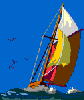 В поисках сокровищ…
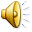 1
2
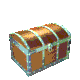 6
7
4
5
3
1
2
5
3
4
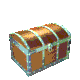 6
7
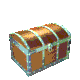 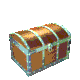 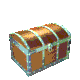 1
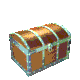 2
3
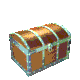 4
5
6
7
1
1
1
2
2
2
1
1
1
3
3
3
2
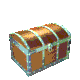 2
2
4
4
4
3
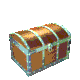 3
5
5
5
4
6
6
7
2с 1 ш1сууууу
2 пеастраЦветок, имеющий только тычинки называется……
2с 1 ш1сууууу
5 пеастрПокровная ткань, состоящая из мертвых клеток
2с 1 ш1сууууу
Извините, для вас вопроса нет
2с 1 ш1сууууу
1 пеастраКакой газ поглощается при фотосинтезе?
2с 1 ш1сууууу
1 пеастраЧто образуется с органическими веществами при фотосинтезе?
2с 1 ш1сууууу
1 пеастра
Передай вопрос другомуВырос в поле дом, полон дом зерном,стены позолочены, ставни заколочены.
2с 1 ш1сууууу
6 пеастраПереставьте или добавьте вместо пропусков буквы в словах так, чтобы получились названия частей цветка1. ВЯЗАЗЬ     2. КСИТОИБЛ  3. ЛЬКИНПЫ
2с 1 ш1сууууу
20 пеастрС одного дерева грецкого ореха собрали 160 кг плодов. 100 орехов весят 1 кг. Все собранные орехи были высеяны в специально подготовленном питомнике. Сколько саженцев грецкого ореха вырастят садоводы, если из 100 орехов прорастет 90?
2с 1 ш1сууууу
30 пеастр5000 односемянных плодов березы весят примерно 1г. На 1 га леса высевают 150 кг плодов березы. Подсчитайте число высеянных при этом плодов.
шшгг
2с 1 ш1сууууу
10 пеастрИз 1 зерна озимой мягкой пшеницы может вырасти 5 колосьев. Допустим, в колосе 50 зерен. Предположим также, что все зерна всхожие. Сколько зерен получилось бы от 1 зерна от посева в первом году?
шшгг
2с 1 ш1сууууу
30 пеастр50 000 семян осины весят в среднем 4 г. Сколько семян осины надо положить на чашку весов для уравновешивания, если на другой чашке находится 100-граммовый плод помидора?
шшгг
2с 1 ш1сууууу
Сюрпиз.Пират Пью дарит вам 15 пеастр.
шшгг
2с 1 ш1сууууу
Ученые хорошо знают, что рекордсменом по содержанию белка являются семена сои. В них содержится до 40 % белка. Подсчитайте, сколько  его в семенах пшеницы, ржи, если в них белка в 4 раза меньше, чем в сое?
2с 1 ш1сууууу
Ученые хорошо знают, что рекордсменом по содержанию белка являются семена сои. В них содержится до 40 % белка. Подсчитайте, сколько  его в семенах пшеницы, ржи, если в них белка в 4 раза меньше, чем в сое?